Section 3.4
Arc length &
area of a sector
Arc Length
Arc Length
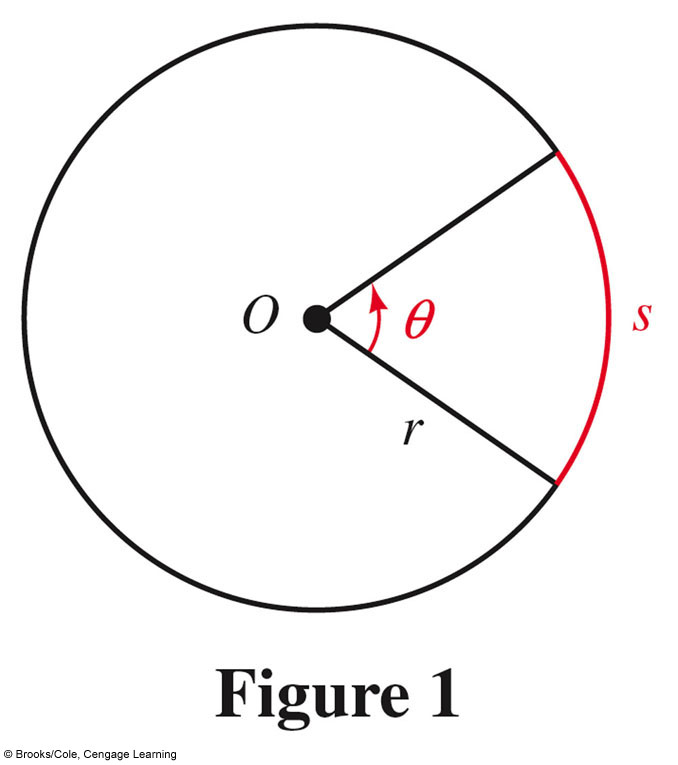 Arc Length
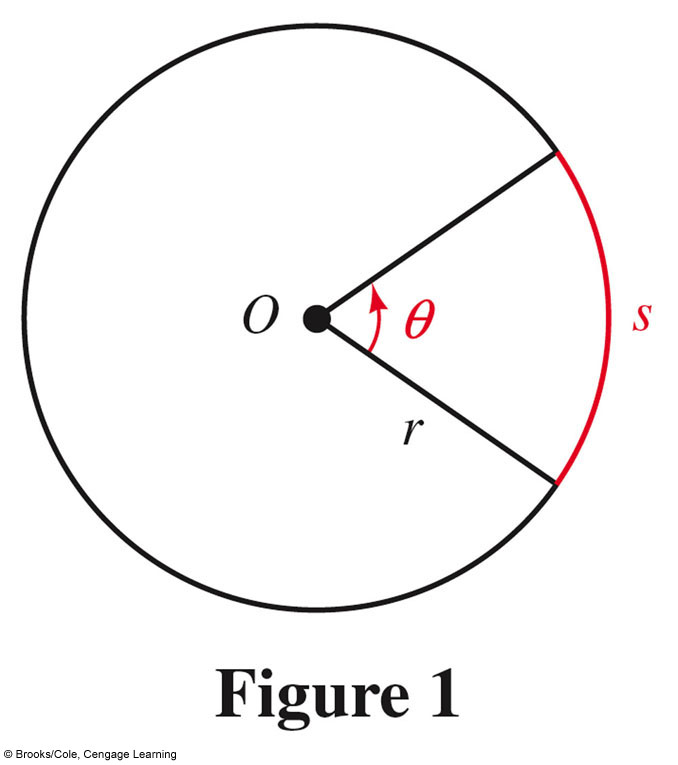 Arc Length
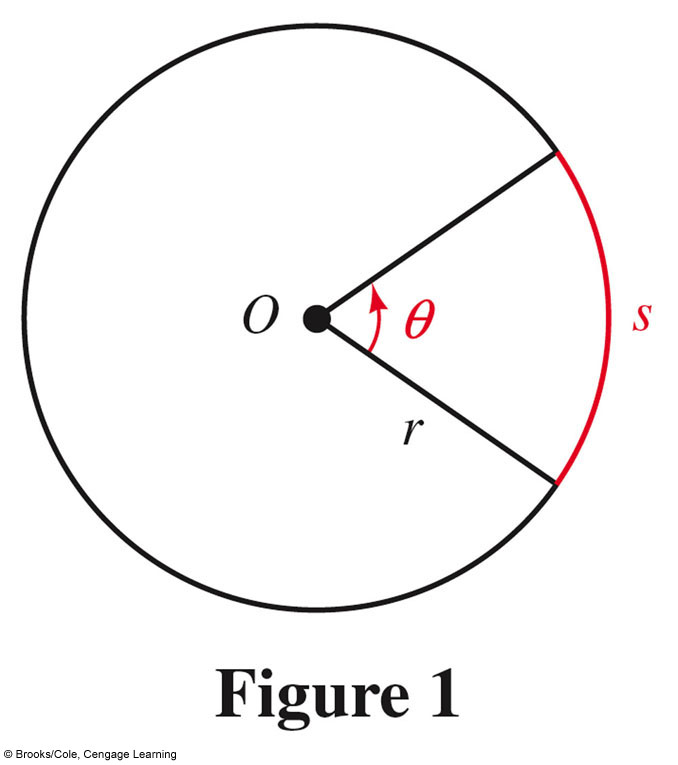 Arc Length
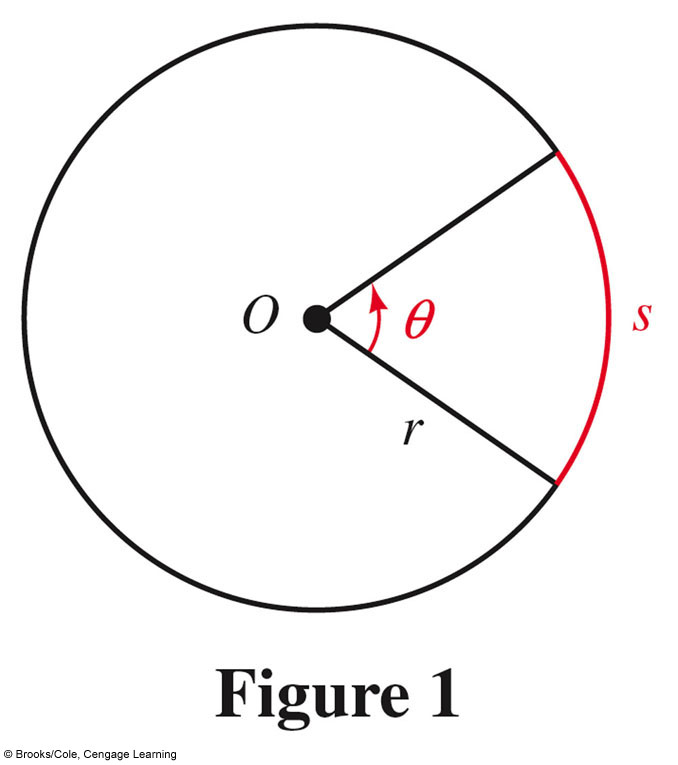 #1: Find the radius of an 15 foot arc of a circle that subtends and angle of 15˚
Arc Length
#2: The diameter of a Ferris Wheel is 200 ft.  and θ is the central angle formed as a rider travels from her initial position of P0 to P1.  Find the distance she travels if θ = 30˚.
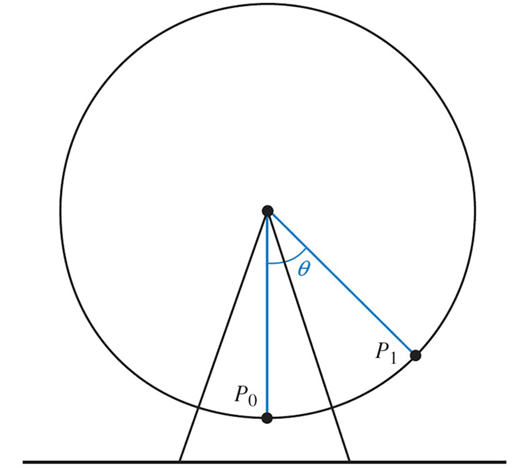 Arc Length
#3: One way to construct a 400 meter race trace is to make each straight-away 100 meters long and the semicircles for the inner track 100 meters each.  In a 400 meter race, how much of a “head start” should the runner is the 6th lane get over the runner in the 1st lane.
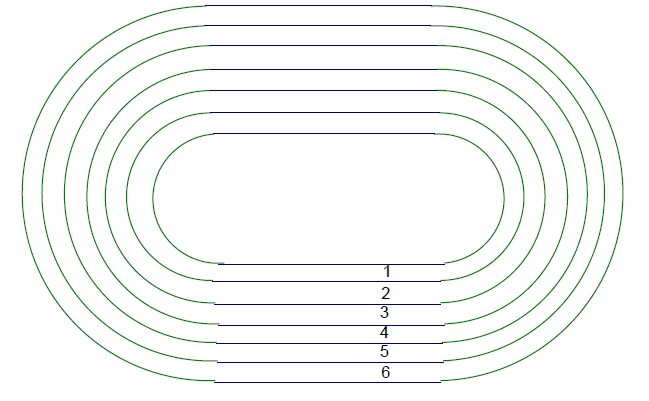 Area of a Sector
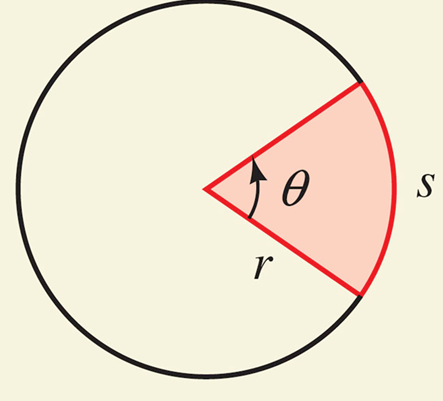 Derivation
Area of a Sector
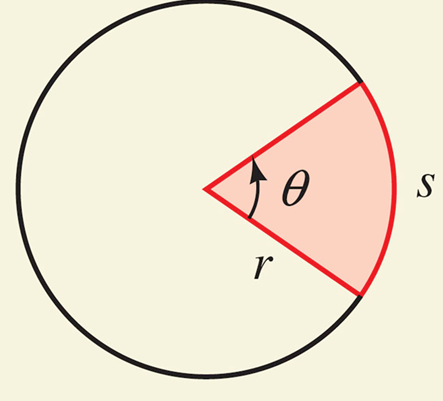 Area of a Sector
#4:  A lawn sprinkler shoots out water 20 feet and rotates 135˚.  Find the area of lawn that is watered by the sprinkler.
Area of a Sector
Area of a Sector